Derechos y obligaciones de los contribuyentes
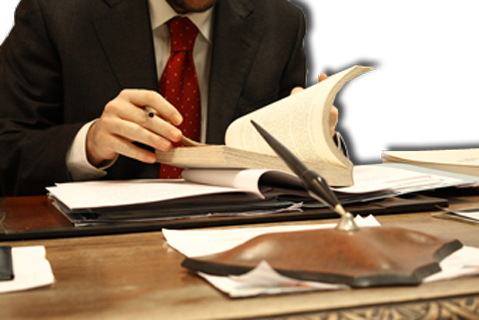 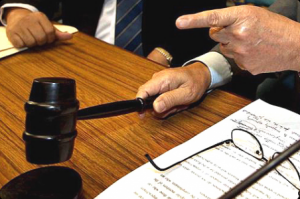 Derechos de los contribuyentes
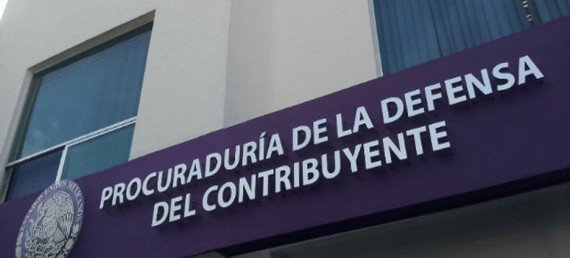 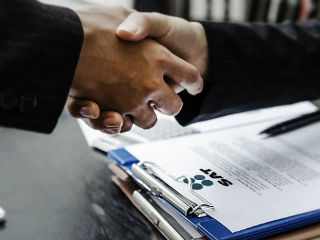 art.33.-  Las autoridades fiscales para el mejor cumplimiento de sus facultades estarán a lo siguiente:
Proporcionaran asistencia gratuita a los contribuyentes y para ello procuraran:

Explicar las disposiciones fiscales utilizando un lenguaje llano alejado de tecnicismos y elaborar y distribuir folletos a los contribuyentes.

Mantener oficinas en diversos lugares del territorio nacional para orientar y auxiliar a los contribuyentes en el cumplimiento de sus obligaciones fiscales, poniendo a su disposición el equipo necesario para ello.
Difundir los derechos y medios de defensa que se pueden hacer valer contra las resoluciones de las autoridades fiscales.

Efectuar reuniones de información con los contribuyentes, cuando se modifiquen las disposiciones fiscales.

Publicar  anualmente las resoluciones dictadas por las autoridades que establezcan disposiciones de carácter general agrupándolas para que faciliten su conocimiento.
Promoción.
Es el derecho que tiene el contribuyente para inconformarse de acuerdo a la ley por medio de Recursos de Revocación, Inconformidad, Demandas de Nulidad, Amparo, estas acciones que puede intentar el contribuyente se le llama en el lenguaje jurídico Promociones.
REQUISITOS DE LAS PROMOCIONES ANTE LAS AUTORIDADES FISCALES 
ARTICULO 18. Toda promoción que se presente ante las autoridades fiscales, deberá estar firmada por el interesado o por quien este legalmente autorizado para ello, a menos, que el promovente no sepa o no pueda firmar, caso en que imprimirá su huella digital.Las promociones deberán presentarse en las formas que al efecto aprueba la secretaria de hacienda y crédito publico, en el numero de ejemplares que establezca la forma oficial y acompañar los anexos que en su caso esta requiera.
Cuando no existan formas aprobadas, el documento que se formule deberá presentarse en el numero de ejemplares que se señalen las autoridades fiscales y tener por lo menos los siguientes requisitos:I.- Constar por escritoII. El nombre, la denominación o razón social, y el domicilio fiscal manifestado al registro federal de contribuyentes, para el efecto de fijar la competencia de la autoridad, y la clave que le correspondió en dicho registro.III. Señalar la autoridad a la que se dirige y el propósito de la promoción. IV. En su caso el domicilio para oír y recibir notificaciones y el nombre de la persona autorizada para recibirlas.
Requerimientos para subsanar omisiones
Las autoridades fiscales requerirán al promovente a fin de que en un plazo de 10 días cumpla con el requisito omitido. En caso de no subsanarse la omisión en dicho plazo, la promoción se tendrá por no presentada, si la omisión consiste en no haber usado la forma oficial aprobada, las autoridades fiscales deberán acompañar al requerimiento la forma respectiva en el número de ejemplares que sea necesario.
Formalidades y requisitos en lapresentación de declaraciones, solicitudes o avisos
Las personas deberán presentar las solicitudes en materia de RFC, declaraciones, solicitudes o avisos a través de los medios enviándolos a las autoridades correspondientes o a las oficinas autorizadas debiendo cumplir los requisitos que se establezcan en dichas reglas para tal efecto y, en su caso, pagar mediante transferencia electrónica.
Fundamento constitucional sobre Normas financieras
Ley del impuesto sobre la renta	
Ley del impuesto al valor agregado	
Ley del impuesto especial sobre producción y servicios. 
Ley del impuesto sobre tenencia o uso de vehículos.
Ley del impuesto sobre automóviles nuevos, etc.
Consultas a autoridades fiscales
Las autoridades fiscales solo estarán obligadas a contestar las consultas que sobre situaciones reales y concretas les hagan los interesados individualmente.
Criterios que generan derechos a los particulares
Artículo 35. .- Los funcionarios fiscales facultados debidamente podrán dar a conocer a las diversas dependencias el criterio que deberán seguir en cuanto a la aplicación de las disposiciones fiscales, sin que por ello nazcan obligaciones para los particulares y únicamente derivarán derechos de los mismos cuando se publiquen en el Diario Oficial de la Federación.
Facultades de comprobación fiscal
Son diez las facultades de comprobación de las autoridades fiscales :

Rectificar errores en declaraciones ; Las autoridades fiscales pueden corregir errores aritméticos y omisiones, para ello podrán solicitar a los contribuyentes la presentación de documentos necesarios.

Requerir la contabilidad para su revisión ;La autoridad tendrá un plazo máximo de 12 meses para  llevar a cabo la revisión de contabilidad, datos, documentos e informes ya sea en su domicilio o en el domicilio del contribuyente.
Practicar visitas; Con el objetivo de revisar la contabilidad, bienes o mercancías, las autoridades fiscales están facultadas para practicar visitas siempre y cuando cumplan con los requisitos señalados en la ley.

Revisar dictámenes de contadores públicos; De esta facultad se desprende la capacidad de las autoridades para revisar dictámenes sobre estado financieros de los contribuyentes, así como operaciones sobre enajenación de acciones.
Practicar visitas para verificar comprobantes, RFC, obligaciones aduaneras, marbetes y precintos; Este tipo de visitas se hacen con el objetivo de comprobar el cumplimiento de las obligaciones fiscales en materia de expedición de comprobantes, para vigilar el correcto funcionamiento de autorizaciones, concesiones y registros en materia aduanera.

Inscripción de los contribuyentes en el RFC; Las autoridades están facultadas para solicitar a los contribuyentes la información necesaria para la inscripción y actualización en el registro Federal de Contribuyentes.
Practicar avalúo o verificación física; Así como las autoridades se encuentran facultadas para realizar visitas, pueden realizar avalúos o verificaciones físicas para corroborar datos proporcionados por los contribuyentes.

Recabar datos de empleados públicos y fedatarios; Mediante esta facultad, las autoridades fiscales pueden obtener información y datos con motivo de las funciones de dichos sujetos.

Allegar pruebas para formular denuncia, querella o declaratoria; Esta facultad es de suma importancia para la comprobación de la posible comisión de delitos fiscales.
Declaraciones complementarias
ARTICULO 32.- Las declaraciones que presentan los contribuyentes serán definitivas y solo podrán modificar por el propio contribuyente hasta en 3 ocasiones siempre que no se haya indicado el ejercicio de las facultades, de comprobación en los siguientes casos:
Excepciones
I.- Cuando solo incrementan sus ingresos o el valor de sus acciones y actividades.
II.- Cuando solo disminuyen sus deducciones o perdidas o reduzcan las cantidades acreditables o compensadas o los pagos provisionales o contribuciones a cuenta.

III.- Cuando el contribuyente haga dictaminar por el contador publico, autorizado sus estados financieros, podrá corregir, en su caso, la declaración original como consecuencia de los resultados obtenidos en el dictamen respectivo.

IV.- Cuando la presentación de la declaración que modifica a la original se establezca como obligación por disposición de ley.
Devoluciones de pagos indebidos
Articulo 22. Las autoridades fiscales devolverán las cantidades pagadas indebidamente y las que procedan conforme a las leyes fiscales.
En el caso de contribuciones que se hubieran retenido, la devolución se efectuara a los contribuyentes a quienes se les hubiera retenido la contribución de que se trate. Tratándose de los impuestos indirectos, la devolución por pago de lo indebido se efectuara a las personas que hubieran pagado el impuesto trasladado a quien lo causo, siempre que no lo hayan acreditado; por lo tanto, quien traslado el impuesto, ya sea en forma expresa y por separado o incluido en el precio, no tendrá derecho a solicitar su devolución.
Tratándose de los impuestos indirectos pagados en la importación, procederá la devolución al contribuyente siempre y cuando la cantidad pagada no se hubiere acreditado. 

Lo dispuesto en el párrafo anterior, se aplicara sin perjuicio del acredita miento de los impuestos indirectos a que tengan derecho los contribuyentes, de conformidad con lo dispuesto en las leyes que los establezcan.
Saldos a Favor
Cuando la contribución se calcule por ejercicios, únicamente se podrá solicitar la devolución del saldo a favor cuando se haya presentado la declaración del ejercicio, salvo que se trate del cumplimiento de una resolución o sentencia firmes, de autoridad competente, en cuyo caso, podrá solicitarse la devolución independientemente de la presentación de la declaración.
Derecho  a la Devolución.
Si el pago de lo indebido se hubiera efectuado en cumplimiento de acto de autoridad, el derecho a la devolución en los términos de este articulo, nace cuando dicho acto se anule.
Plazo para aclaración de errores de datos.
cuando en una solicitud de devolución existan errores en los datos contenidos en la misma, la autoridad requerirá al contribuyente para que mediante escrito y en un plazo de 10 días aclare dichos datos, apercibiéndolo que de no hacerlo dentro de dicho plazo, se le tendrá por desistido de la solicitud de devolución correspondiente.
Plazo para solicitar la devolución.
Cuando se solicite la devolución, esta deberá efectuarse dentro del plazo de cuarenta días siguientes a la fecha en que se presento la solicitud ante la autoridad fiscal competente con todos los datos, incluyendo para el caso de deposito en cuenta, los datos de la institución integrante del sistema financiero y el numero de cuenta para transferencias electrónicas del contribuyente en dicha institución financiera debidamente integrado de conformidad con las disposiciones del banco de México, así como los demás informes y documentos que señale el reglamento de este código; tratándose de contribuyentes que dictaminen sus estados financieros por contador publico autorizado en los términos del articulo 32-a de este código, el plazo para que las autoridades fiscales efectúen la devolución será de veinticinco días; cuando el contribuyente emita sus comprobantes fiscales digitales a través de la pagina de internet del servicio de administración tributaria, el plazo para que las autoridades fiscales realicen la devolución será de veinte días.
Devolución de cantidades menores a las solicitadas
Cuando en la solicitud de devolución únicamente existan errores aritméticos en la determinación de la cantidad solicitada, las autoridades fiscales devolverán las cantidades que correspondan, sin que sea necesario presentar una declaración complementaria.
En el caso de que las autoridades fiscales devuelvan la solicitud de devolución a los contribuyentes, se considerara que esta fue negada en su totalidad, las autoridades fiscales deberán fundamentar las  causas que sustentan la negativa parcial o total de la devolución.
Modificación de resoluciones favorables
Articulo 36
    Las resoluciones administrativas de carácter individual favorables a un particular solo podrán ser modificadas por el tribunal federal de justicia fiscal y administrativa mediante juicio iniciado por las autoridades fiscales
Se podrán revisar las resoluciones administrativas desfavorables
Las autoridades fiscales podrán, discrecionalmente, revisar las resoluciones administrativas de carácter individual no favorables a un particular emitidas por sus subordinados, si se demuestra que fueron  emitidas en contravención a las disposiciones fiscales, podrán por una sola vez, modificarlas o revocarlas en beneficio del contribuyente.
Obligaciones de los contribuyentes.
Relatividad al R.F.C.
ARTICULO 27. Las personas morales, así como las personas físicas que deban presentar declaraciones periódicas o que estén obligadas a expedir comprobantes fiscales por los actos o actividades que realicen o por los ingresos que perciban, deberán solicitar su inscripción en el registro federal de contribuyentes y su certificado de firma electrónica avanzada, así como proporcionar la información relacionada con su identidad, su domicilio y en general sobre su situación fiscal mediante los avisos que se establecen en el reglamento de este código.
Asimismo, las personas a que se refiere este párrafo estarán obligadas a manifestar al registro federal de contribuyentes su domicilio fiscal, en caso de cambio de domicilio fiscal deberán presentar el aviso correspondiente dentro del mes siguiente al día en el que tenga lugar dicho cambio.
Los socios y accionistas.
Deberán solicitar su inscripción en el registro federal de contribuyentes y su certificado de firma electrónica avanzada, así como presentar los avisos que señale el reglamento de este código, los socios y accionistas de las personas morales a que se refiere el párrafo anterior, salvo los miembros de las personas morales con fines no lucrativos a que se refiere el título III de la ley del impuesto sobre la renta.
Socios o accionistas no obligados a inscribirse en el R.F.C.
No estarán obligados a solicitar su inscripción en el registro federal de contribuyentes los socios o accionistas residentes en el extranjero de personas morales residentes en México, así como los asociados residentes en el extranjero de asociaciones en participación, siempre que la persona moral o el asociarte, residentes en México, presente ante las autoridades fiscales dentro de los tres primeros meses siguientes al cierre de cada ejercicio, una relación de los socios, accionistas o asociados, residentes en el extranjero, en la que se indique su domicilio, residencia fiscal y número de identificación fiscal.
Inscripción de los contribuyentes de sueldos y salarios.
Las personas que hagan los pagos a que se refiere el capítulo I del título IV de la ley de impuesto sobre la renta, deberán solicitar la inscripción de los contribuyentes a los que hagan dichos pagos, para tal efecto estos deberán proporcionarles los datos necesarios.
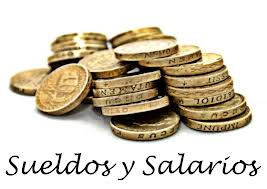 Articulo 14. Las personas físicas o morales obligadas a solicitar su inscripción en el registro federal de contribuyentes en los términos del articulo 27 del código, deberán presentar su solicitud de inscripción, en la cual, tratándose de sociedades mercantiles, señalaran el nombre de la persona a quien se haya conferido la administración única, dirección general o gerencia general, cualquiera que sea el nombre del cargo con que se le designe. Asimismo, las personas físicas o morales presentaran, en su caso, los avisos siguientes:
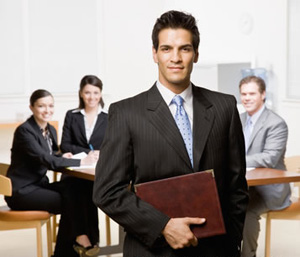 I. Cambio de denominación o razón social.
II. Cambio de domicilio fiscal.
III. Aumento o disminución de obligaciones, suspensión o reanudación de actividades.
IV. Liquidación o apertura de sucesión.
V. Cancelación en el registro federal de contribuyentes.
Asimismo, presentaran aviso de apertura o cierre de establecimientos o de locales que se utilicen como base fija para el desempeño de servicios personales independientes, en los términos del articulo 24 de este reglamento
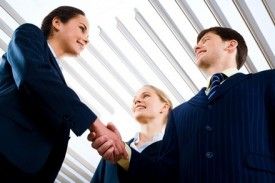 Art 29.- Los contribuyentes deberán emitir los comprobantes fiscales mediante documentos digitales a través de la pagina de internet del servicio de administración tributaria. Las personas que adquieran bienes, disfruten de su uso o goce temporal o reciban servicios deberán solicitar el comprobante fiscal digital respectivo. Los contribuyentes a que se refiere el párrafo anterior deberán cumplir con las obligaciones siguientes:
I. Contar con un certificado de firma electrónica avanzada vigente.
II. Tramitar ante el servicio de administración tributaria el certificado para el uso de los sellos digitales.
Los contribuyentes podrán optar por el uso de uno o mas certificados de sellos digitales que se utilizaran exclusivamente para la expedición de los comprobantes fiscales mediante documentos digitales. El sello digital permitirá acreditar la autoría de los comprobantes fiscales digitales que expidan las personas físicas y morales, el cual queda sujeto a la regulación aplicable al uso de la firma electrónica avanzada.
III. Cumplir los requisitos establecidos en el articulo 29-a de este código.
IV. Remitir al servicio de administración tributaria, antes de su expedición, el comprobante fiscal digital respectivo a través de los mecanismos digitales que para tal efecto determine dicho órgano desconcentrado mediante reglas de carácter general
V. Entregar o enviar a sus clientes el comprobante fiscal digital a mas tardar dentro de los tres días siguientes a aquel en que se realice la operación y, en su caso, proporcionarles una representación impresa del comprobante fiscal digital cuando les sea solicitado. El servicio de administración tributaria determinara, mediante reglas de carácter general, las especificaciones que deberá reunir la representación impresa de los comprobantes fiscales digitales.
VI. Cumplir con las especificaciones que en materia de informática determine el servicio de administración tributaria mediante reglas de carácter general.
Gracias por su atención…
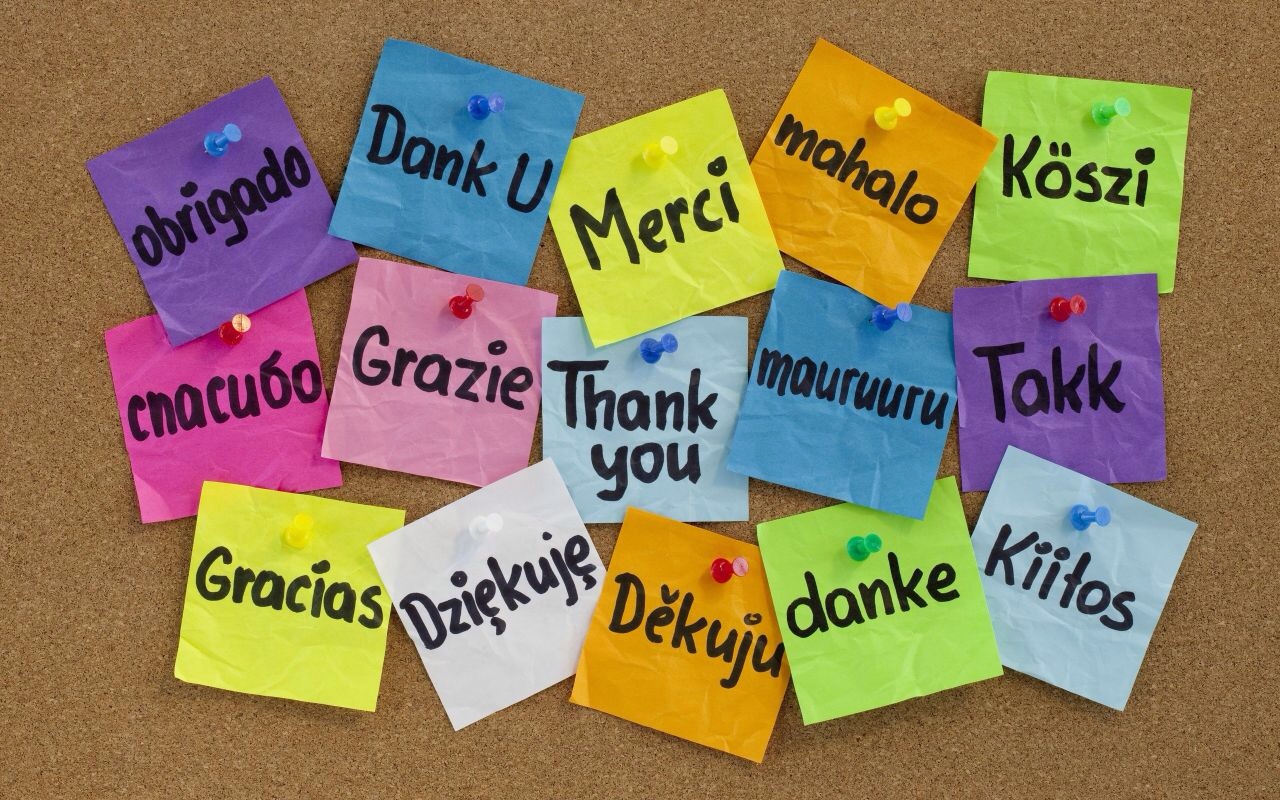